Структура и объекты металлургических предприятий


 Структура предприятий чёрной металлургии

 Основные объекты металлургического комбината

 Системы и службы обеспечения производства на комбинате

 Производства (цехи) комбината, структура
Структура предприятий чёрной металлургии
Добыча, обогащение, дробление железорудных материалов и руд цветных металлов
Горнорудные предприятия (ГОКи)
Производство отдельных видов продукции
Металлургические заводы
Производства полупроката (окатыши, агломерат)
трубное литьё
арматура
трубный прокат
метизы (напр. проволока)
Холдинги
Металлургические комбинаты полного цикла (вертикально интегрированные структуры)
Производство агломерата, чугуна, стали, проката
Производство отдельных видов продукции по схеме окатыши, лом    сталь      ЛПА(прокат) без доменного процесса
Минизаводы
ориентированы на  листовой прокат
ориентированы на сорт (трубы), листовой прокат
сорт, рельсы
трубный прокат
листовой прокат
Основные объекты металлургического комбината полного цикла

           Основные производства
Службы и системы
Службы и системы
Агломерационное производство
Система материально-технического снабжения и сбыта
Ремонтно-инструментальная служба
Доменное производство
Система технического контроля
Система энергообеспечения
Конверторное производство, УНРС
Электросталепла-вильное производство, УНРС
АСУТП
АСУП
Система уборки отходов производства
Прокатный комплекс (сорт, трубы, г/к прокат, х/к прокат, в т.ч. с покрытиями)
Система бытового обслуживания
Схема размещения основных производств (цехов) на площадке металлургического комбината полного цикла
Скрапное производство (лом)
Производство агломерата
Производство окатышей
Производство кокса
Производство чугуна ( доменные цехи)
Производство электростали ( слябы, блюмы)
Конверторное производство (слябы, блюмы)
Цехи по производству горячего проката (полоса, лист, сорт, трубы)
Цехи по производству холодного листового проката
4
3
5
2
1
6
7
- ж/д пути (магистральные, цеховые)
 - подготовка исходных шихтовых материалов
 производство чугуна
 производство стали (слябы, блюмы)
 производство горячего проката
 производство холодного проката
8
9
9
Схема размещения производств минизавода
 (Оскольский металлургический завод)
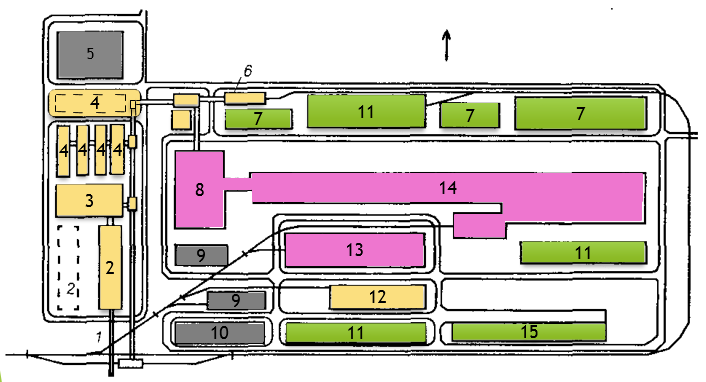 9 — сооружения оборотного водоснабжения; 
10 — кислородная станция; 
11 — вспомогательные цехи;
12 — скрапоразделочный цех;
13— отделение отделки проката; 
14 — прокатный цех; 
15 — отделение переработки шлаков(стрелкой показано возможное расширение комбината, штриховыми линиями — расширение отдельных цехов)
1 — трасса гидротранспорта;
2 — цех окомкования; 
3 —склад окатышей; 
4 — цех металлизации; 
5 — административный центр;
6 — склад сыпучих материалов;
7 — ремонтные цехи;
8 — электросталеплавильный цех;
Системы и службы обеспечения производства
Система материально-технического обеспечения и сбыта
бесперебойное снабжение цехов основными и вспомогательными материалами (сырье, материалы и др.)

 многообразие видов транспорта (ж/д транспорт, автомобильный, конвейеры, трубный транспорт)

 координирование работы и обслуживания складов

 бесперебойное обеспечение функционирования системы сбыта полуфабрикатов, заготовок, готовой продукции
Системы и службы обеспечения производства
(продолжение)
Система энергообеспечения
обеспечение цехов:
    - электричеством
    - топливом
    - паром
    - кислородом и сжатым воздухом
    - веществами,  полями,  излучением,    жидкостями, газами

 наличие взаимосвязанных с основными цехов с установками по:
    - генерации энергии
    - приему и преобразованию
    - аккумулированию и передаче

 наличие цехов по обслуживанию и ремонту энергохозяйства
Системы и службы обеспечения производства
(продолжение)
Системы уборки отходов производства
Вывод за пределы производства отходов при производстве основной продукции:
    - шлак
    - пыль
    - окалина
    - стружка
    - масла
    - обрезь
    - мусор

 Применение специальных средств для транспортирования: ковши, транспортеры, короба, контейнеры, устройства гидросмыва и др.

 Координация работы системы с транспортными системами цехов
Системы и службы обеспечения производства
цехи по ремонту оборудования
постоянное поддержание оборудования в работоспособном состоянии
 ремонт основного оборудования
 восстановление оборудования и инструмента
 изготовление запасных частей и сменного оборудования
Ремонтно-инструментальная служба (РИС)
цехи по изготовлению сменного оборудования
РИС ОАО «НЛМК»
цехи по ремонту оборудования ЦРМО, ЦРСО, ЦРПО
механические цехи по изготовлению зап.частей и сменного оборудования МЦМО, МЦСО, МЦПО
Ремонтный комплекс
сервисный центр (СЦ)
планово-аналитическое управление ( ПАУ )
Системы и службы обеспечения производства
Системы бытового обслуживания
Системы технического контроля
контроль качества сырья и материалов
 контроль технологии производства и качества продукции в переделах
 контроль качества готовой продукции
 анализ причин брака и рекламаций
бытовые помещения
 места отдыха
 столовые и пункты питания
 оздоровительные комплексы, здравпункты
Системы и службы обеспечения производства
(продолжение)
Автоматизированная система управления технологическими процессами (АСУТП)
Автоматизированная система управления производством цеха (АСУП)
Комплекс материальной и структурно-алгоритмических служб по обеспечению автоматического контроля и управления технологическими процессами
Система управления с применением автоматизированных средств обработки данных и экономико-математических методов
Материальная часть:
 технические средства
 датчики, регуляторы, компьютеры и микропроцессоры, средства связи и др. в соответствии со структурно-алгоритмической частью АСУТП
Решение основных задач управления производственно-хозяйственной деятельностью цеха
Структурная схема основного производства (цеха) металлургического комбината
Оборудование
участки
Основное оборудование
Внутрицеховой транспорт
Адъюстажное оборудование
ремонтно-инструментальный
упаковки
отбора проб, экспресс-анализа
контроля
отгрузки
складирования
Реализация технологических процессов по выпуску продукции
отопление
вентиляция
АСУТП
АСУП
энергообеспечение
связь
сигнализация
компьютерная сеть
Компоновки основного оборудования, отделения, участков производства (цеха)
Размещение в отдельно стоящих зданиях, сооружениях
адъюстажное оборудование
отделения, участки
отделения, участки
основное оборудование
отделения, участки
основное оборудование
адъюстажное оборудование
внутрицеховой транспорт
Агломерационные производства
 Коксохимические производства
 Доменные производства
Компоновки основного оборудования, отделения, участков производства (цеха)
 (продолжение)
Размещение с блокировкой отделений, участков
отделения, участки
отделения
отделения, участки
основное оборудование
основное оборудование
адъюстажное оборудование
отделения, участки
Электросталеплавильные производства
 Конвертерные производства
 Прокатные производства